IFIEC VISION OF A LIBERALISED EUROPEAN GAS MARKET
Energy Forum, 22 Nov. 2011
Steinar Solheim, Chairman of Working Party Oil & Gas
1
Gas will be important in order to reach the 20-20-20 target
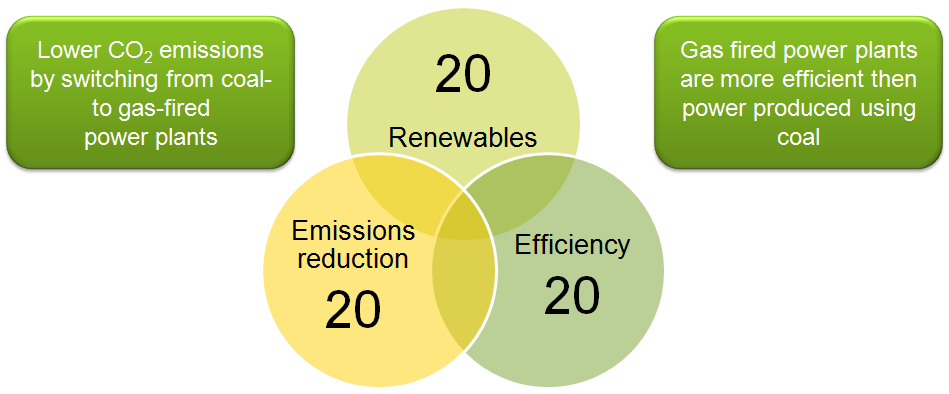 2
Gas flowing to Europe North, Central, Southern Europe in bcm
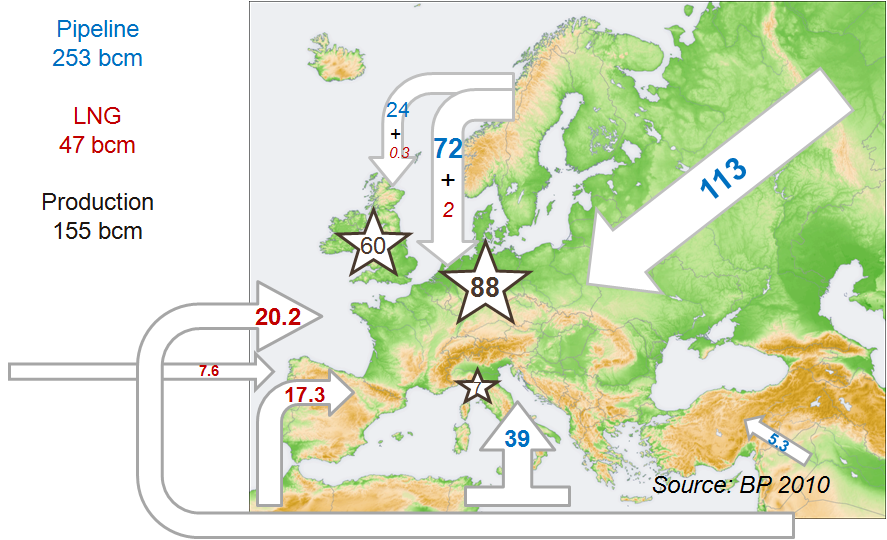 3
New import capacity
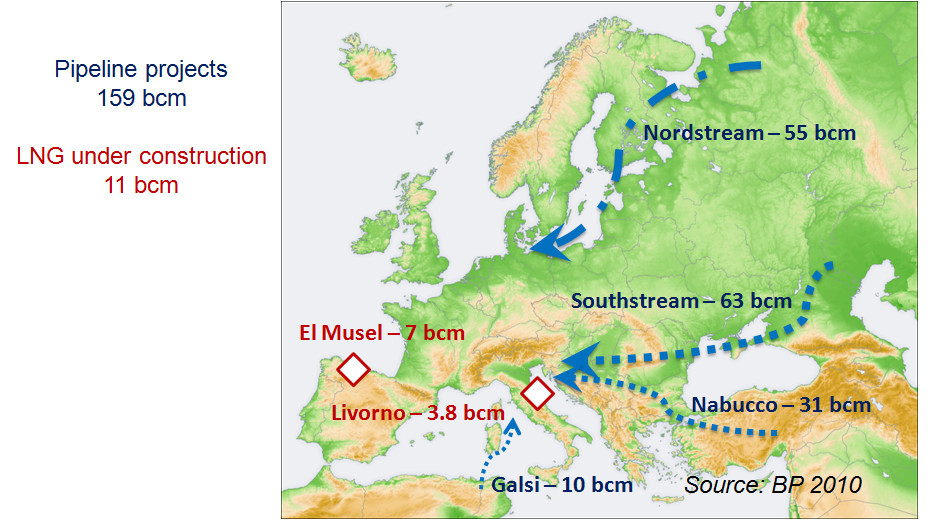 4
CHARACTERISTICS OF THE EUROPEAN GAS MARKET
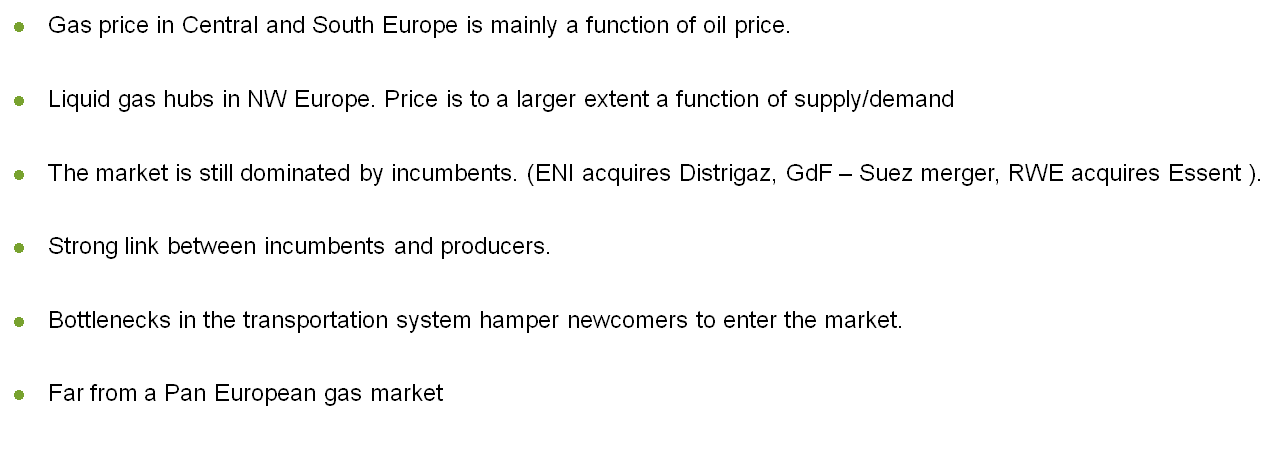 5
Market gas price versus European LT gas price
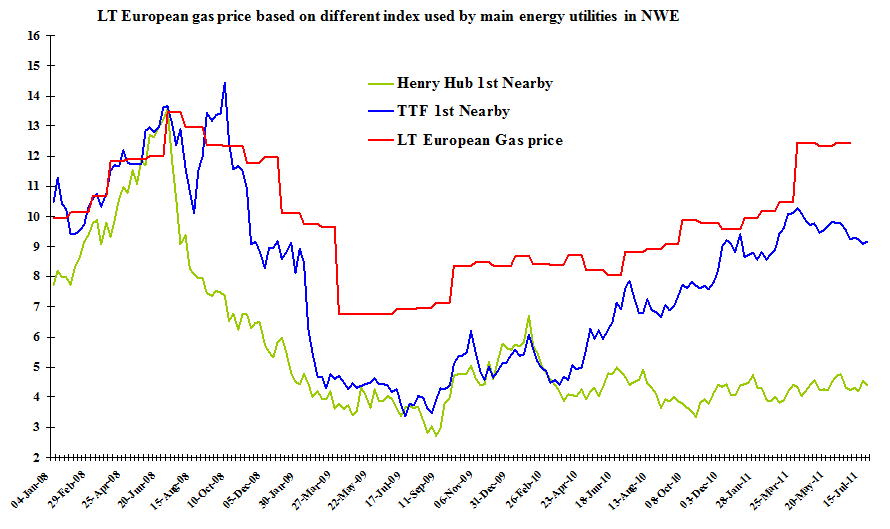 6
EUROPEAN COMMISSION: ENERGY 2020 (DEC2010)
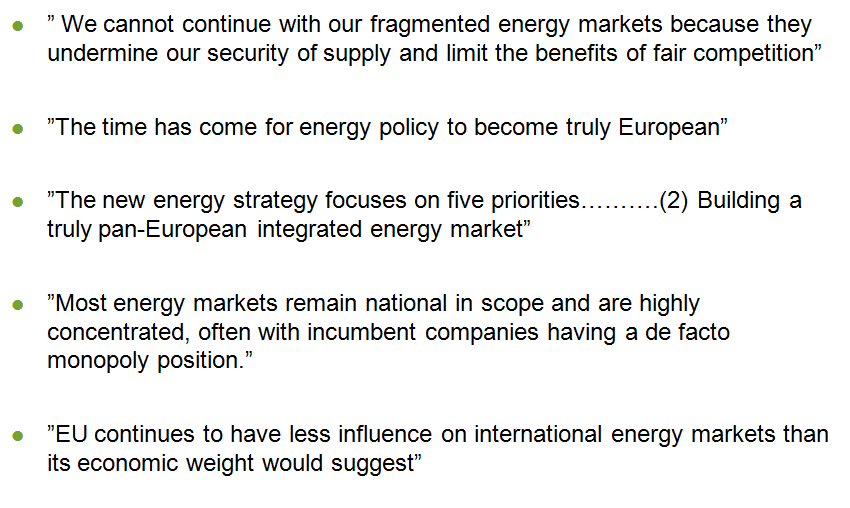 7
ITALY  -  AN EXAMPLE OF A NON COMPETITIVE MARKET
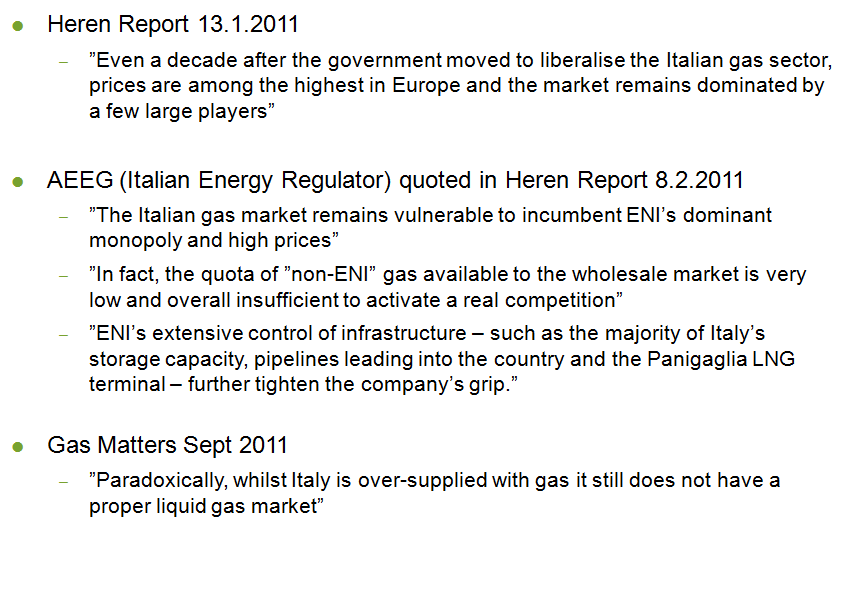 8
European Gas Hub Prices
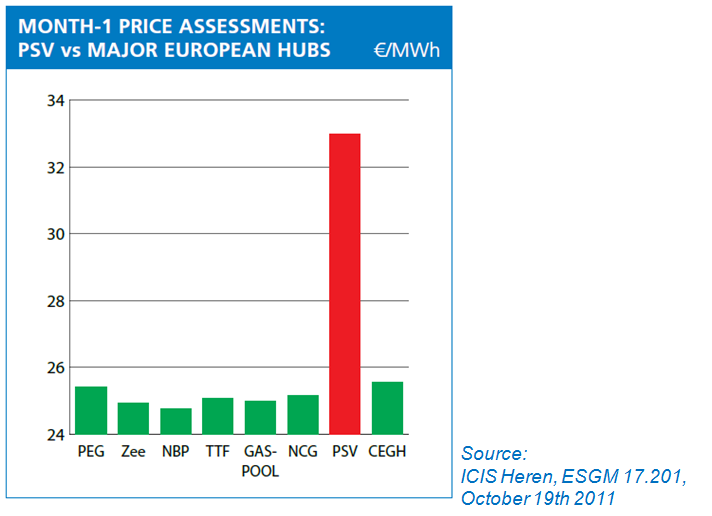 9
GAS TARGET MODEL (1)
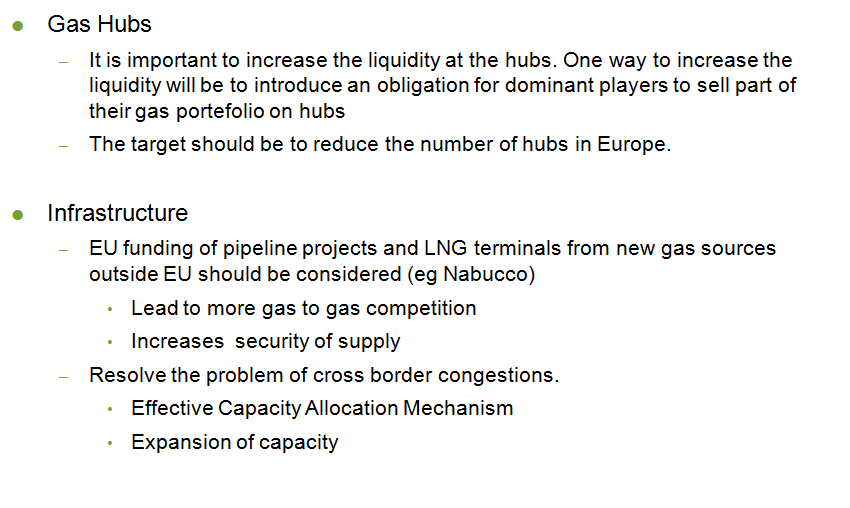 10
GAS TARGET MODEL (2)
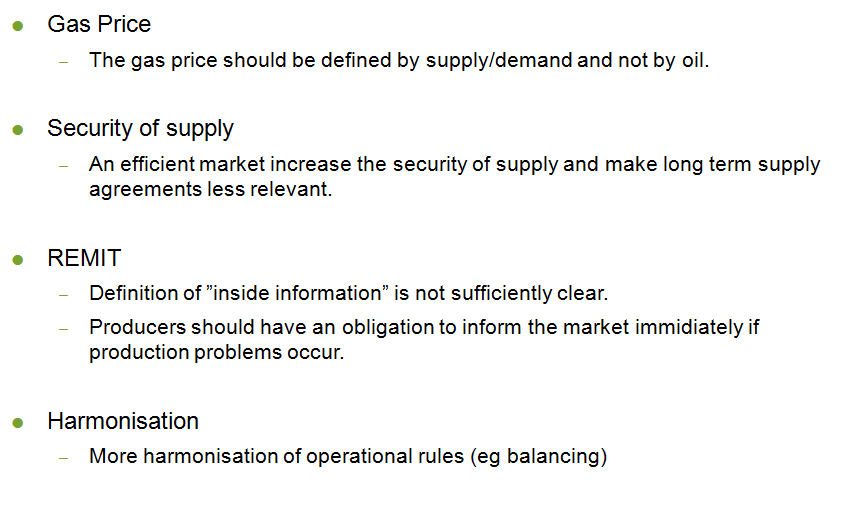 11
Gas Balancing (1)
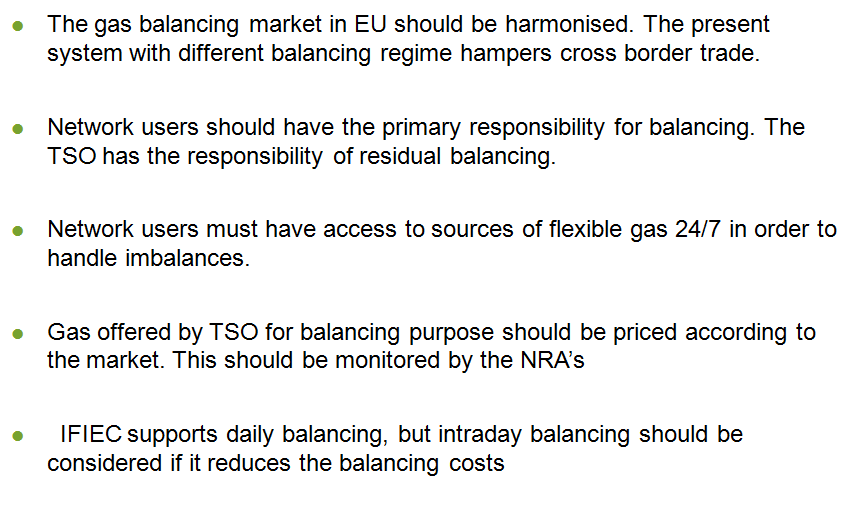 12
Gas Balancing (2)
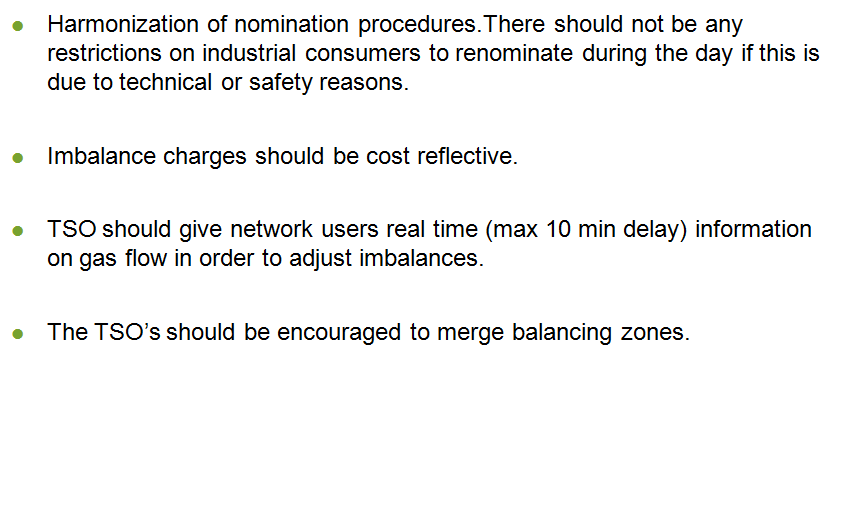 13
Capacity Allocation Mechanisms
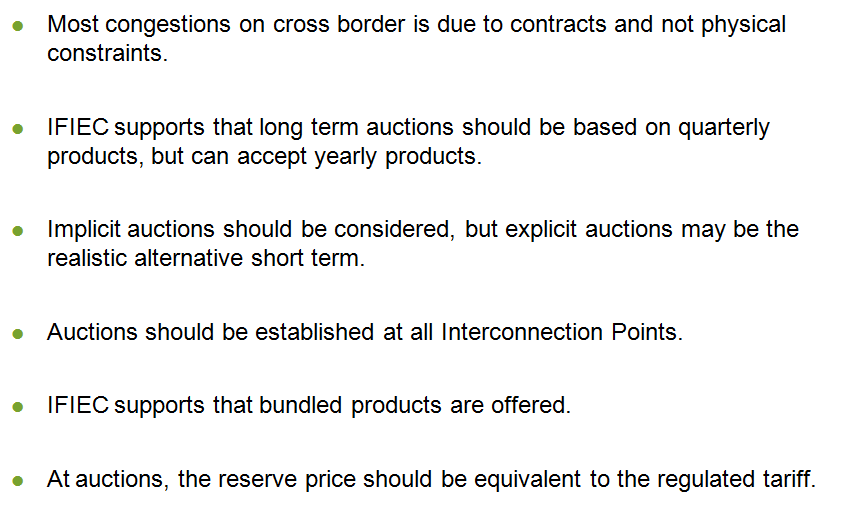 14